Simon Gregorčič:      Človeka nikar!
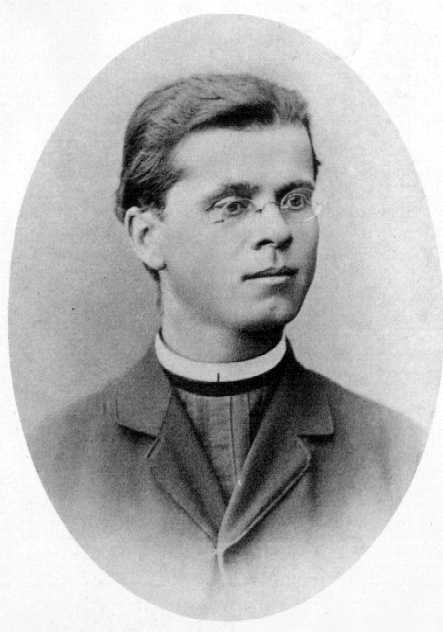 O AVTORJU:
Rojen leta 1844 v Vrsnem pri Kobaridu
V Gorici zaključil gimnazijo in študij bogoslovja
Zaradi želja domačih in pomanjkanje denarja za študij na Dunaju
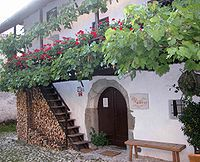 Odreči se je moral sreči, ljubezni in družini
 Ujet, nesrečen in osamljen v duhovništvu ->1877 zaprosi za upokojitev
 Umakne se na posestvo v Gradišču
 Leta 1903 se preseli v Gorico
 Umrl leta 1906
 Fran Levec ga je imenoval “goriški slavček”
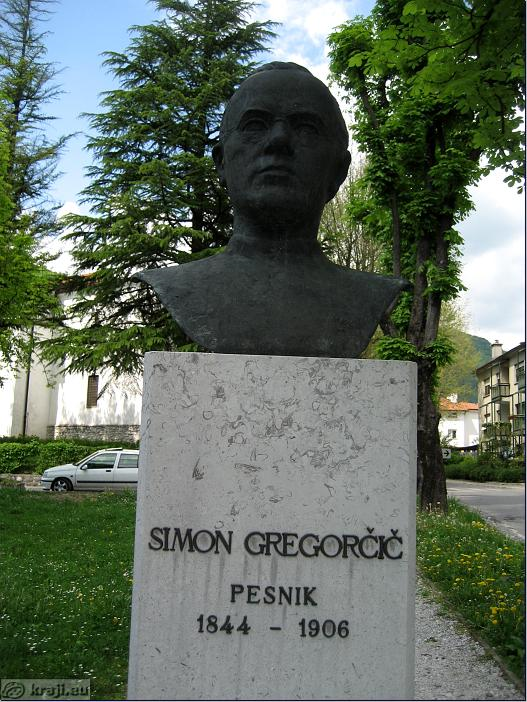 PESNIKOVO USTVARJANJE:
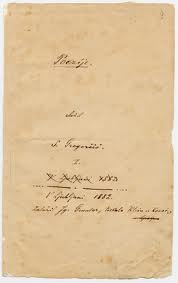 Začel pesniti kot dijak
Objavljal je v Slovenskem glasniku in Stritarjevem Zvonu
Leta 1882 izdal zbirko Poezije 
(“zlata  knjiga”)
DELA: Soči, Nazaj v planinski raj, Slovo od Rihenberka, Ujetega ptiča tožba, Domovini,…
OBDOBJA GREGORČIČEVEGA USTVARJANJA:
začetek – domoljubna poezija
Vrh doseže v 70-ih letih – najvidnejši pesnik Stritarjevega Zvona
Kot glavni sestavini sprejel  romantično svetobolje in pesimizem
TEME: domoljubne(Soči), ljubezenske in osebnoizpovedne(Človeka nikar!)
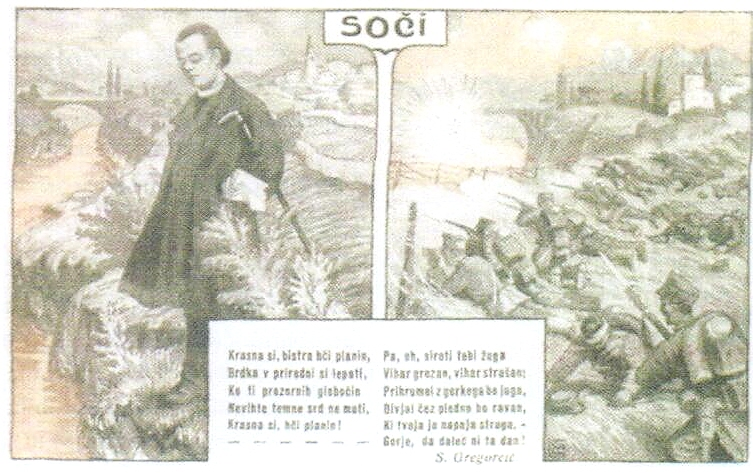 Človeka nikar!
V delavnico sem tvojo zrl,
ki bitij si rodil brez broja!
Skrivnostno snuje roka tvoja: 
nikjer je stalne ni stvari, 
a prah noben se ne zgubi. 
V delavnico sem tvojo zrl 
in videl vedno sem vrtenje, 
prelivajoče se življenje,
prerojevanje,prenavljanje, 
iz bitja v bitje presnavljanje, 
a smrti nisem uzrl nikjer! 
Brezumni svet plakaje toži, 
ko pade cvet duhteči roži, 
ko iz med dragih mu kater 
duha okove v grob položi, 
češ: rodni brat mu je umrl! 
In - smrti ni! 
V delavnico sem božjo zrl, 
tam prestvarjanje sem stvari, 
a smrti nisem uzrl!... 
Začetnik moj, ki si me ustvaril, 
duha si iskro mi razžaril, 
v oklep prsteni jo zaprl – 
zakaj, veš ti! – 
Ko ilnato boš ječo strl, 
ne bom umrl!
No duhu poženo peroti, 
ki jih iz dola solz in zmot 
razvije na skrivnostno pot – 
kam? Tebi hitel bo naproti, 
da enkrat tvoj obraz bi zrl, 
da zrl bi sončnojasno lice, 
obraz ljubezni in resnice!... 
To prst pa prsti izroče 
in svet ob noč pozabi kraj, 
krijoč ostanke te. 
In ni mi žal! Svet zabi naj! 
Ti ga ne zabiš! 
Za novo stvar moj prah porabiš – 
za kako? Jaz ne vem, 
ti sam si gospodar! 
A eno te prositi smem: 
iz praha vzgoji ti cvetico, 
podari logu pevko-ptico, 
katerokoli ustvari stvar; 
kedor bi pa ko jaz na sveti 
imel čutiti in trpeti, 
med dvomi, zmotami viseti – 
človeka - ustvariti nikar!
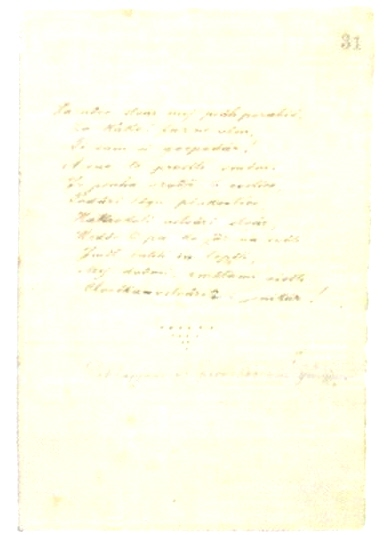 ZGODOVINA
Pesem je verjetno nastala že l. 1873. Prvič jo je objavil l. 1877 v Zvonu – brez podpisa. Ko jo je objavil v Poezijah, jo je ostro napadel Anton Mahnič. Kritika ga je močno prizadela in to je bil eden izmed razlogov za usihanje njegove pesniške moči.
Viri:
http://www.hervardi.com/simon_gregorcic.php
http://lit.ijs.si/gregorci.html
dr. Darja PAVLIČ, dr. Marjan DOVIĆ, mag. Klemen LAH, Bernarda ROVTAR, Janja PERKO. 	BERILO: UMETNOST BESEDE. Mladinska knjiga
prof. dr. Boža KRAKAR-VOGEL, Vinko CUDERMAN. BRANJA 2: berilo in učbenik za 2. letnik gimnazij in štiriletnih strokovnih šol. Ljubljana: DZS, 2006